Balance between IPR and Competition for Promoting Innovation
Eduardo Pérez Motta
November 10th 2017
Index
1
Why focus on innovation?
Intersection between IPR and Competition
2
A glance at the current IPR and Competition systems
3
4
Moving towards the right balance
Index
1
Why focus on innovation?
Intersection between IPR and Competition
2
A glance at the current IPR and Competition systems
3
4
Moving towards the right balance
Innovation is fundamental for sustainable development…
1
Social 
impact
Access to appropriate technologies improves living conditions.
Economic impact
Innovation drives productivity gains, rising incomes.
Driver of prosperity and competitiveness.
Sustainable and inclusive development is incomplete without consideration of science, technology and innovation
innovation
invention
Developing & putting in practice new ideas (Value creation)
Developing new ideas/knowledge. Not necessarily implemented.
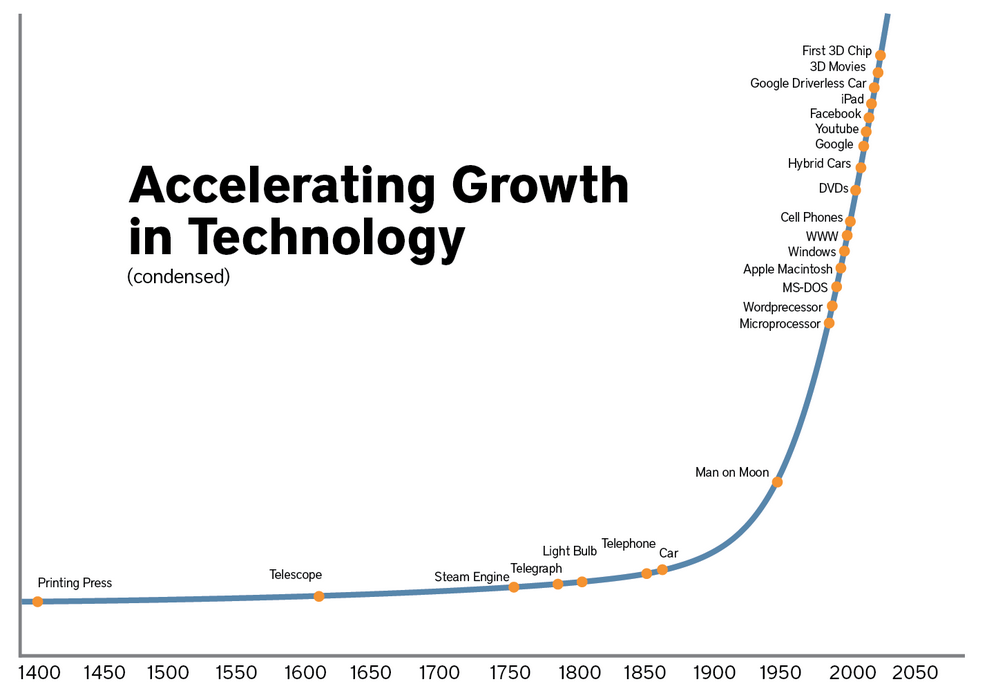 Source: Asgard Capital Verwaltung
Balance between IPR and market competition is a key component of an innovation-friendly ecosystem…
1
…along with:
stability and well-functioning institutions
an educated workforce
sound research and education infrastructure
linkages between public and private actors
enterprises committed to R&D
IPRs and Competition are two of several mechanisms to promote innovation.
Index
1
Why focus on innovation?
Intersection between IPR and Competition
2
A glance at the current IPR and Competition systems
3
4
Moving towards the right balance
IPR and Competition may seem contradictory, but share common rationales…
2
Intellectual Property Law
Competition Law
Grants temporary monopoly rights.
Combats monopolistic behaviours.
Common objective: stimulating innovation, economic growth and consumer welfare.
Competition
IPR
Innovation
Innovation: some examples of Competition and IPR in action
2
Fintech Revolution
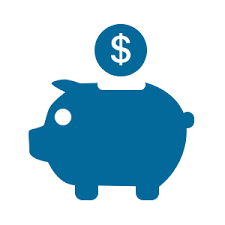 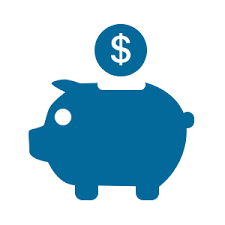 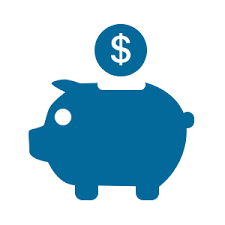 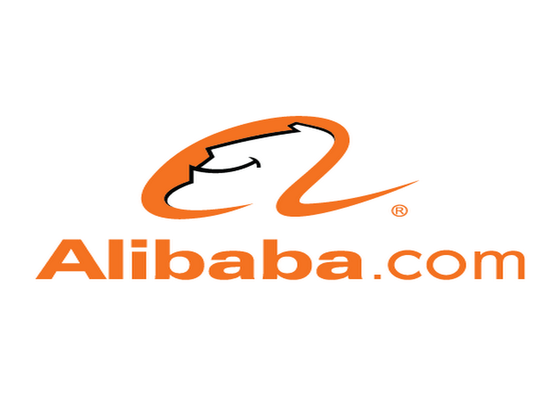 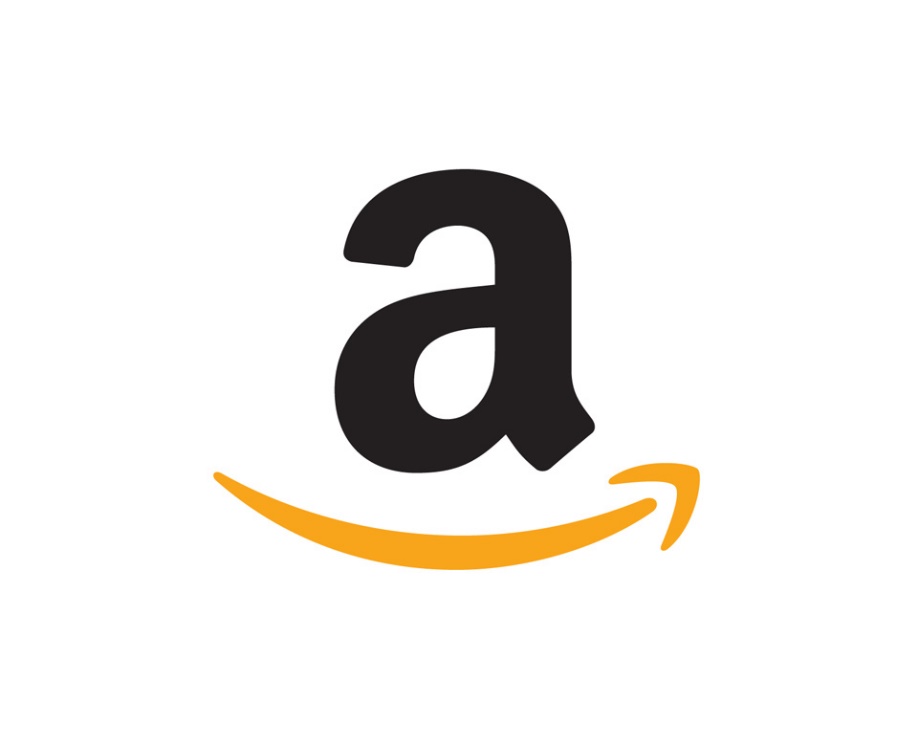 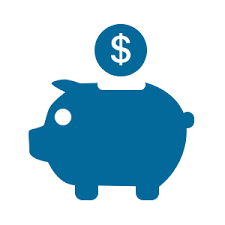 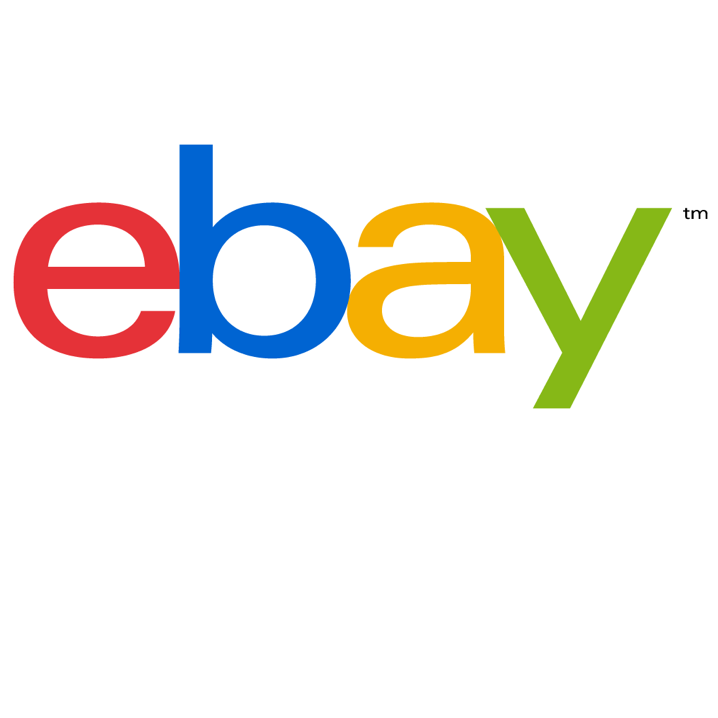 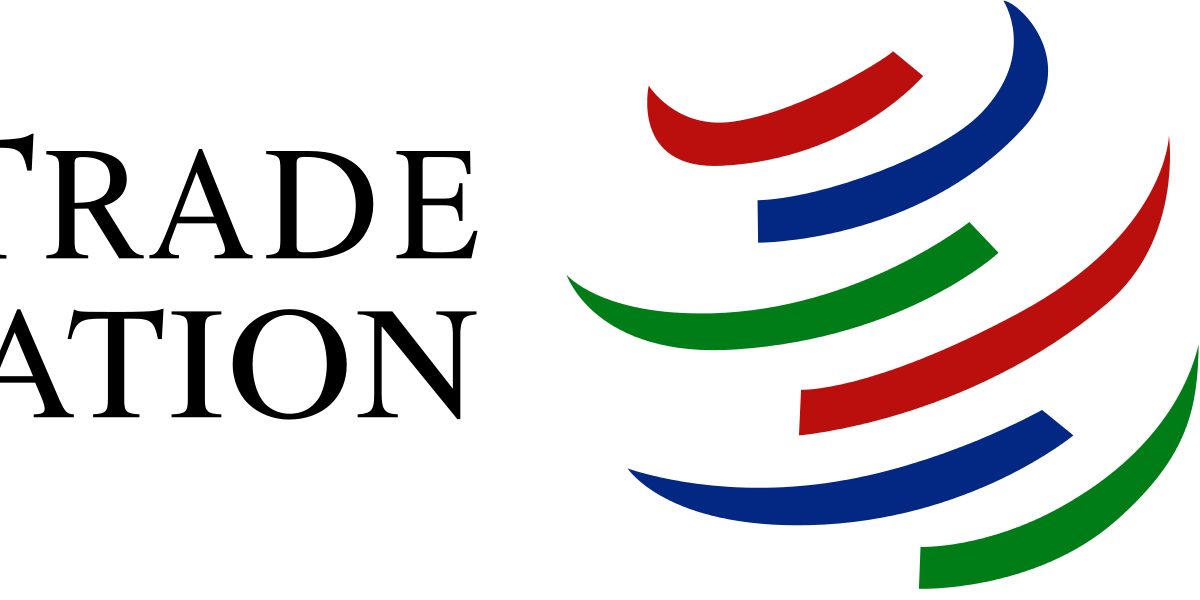 From Retail to 
E-Commerce
$
TRIPS and Public Health
The Competition-IPR Overlap represents challenges…
2
IPR
Competition
Temporary Monopoly Rights
Innovation
Consumer welfare
Competitive markets
…IPR holders should not abuse their rights.
…value of protection should not be outweighed by social costs.
…uncertainty and regulatory complexity should not hamper innovation and investment.
etc.
What do IPR-Competition common challenges look like?
2
patent thickets
patent trolls and privateers
patent hold-ups and ambush (SEPs)
overbroad or extended protection, etc.
Results in:
Reduced innovation and net welfare
Companies divert resources away from R&D (and into lobbying and lawsuits).
Future market entrants restrained and discouraged.
Due to:
Ambiguity and uniform approach to “patentability” scope and duration
Inadequate examination
Ineffective enforcement against IPR abuse.
Index
1
Why focus on innovation?
Interface between IPR and Competition
2
A glance at the current IPR and Competition systems
3
4
Moving towards the right balance
3
A glance at the international IPR system…
Regional Trade Agreements
TRIPS Agreement
(164 Members)
WIPO 
(191 Members)
National IP regimes
Multilateral trade agreement on all forms of IP
Incorporates Paris & Berne Conventions.
Minimum standards of protection & enforcement.
Dispute Settlement under WTO system.
Laws and Authorities, influences by intl obligations and flexibilities.
Administers multilateral agreements:
Paris Convention
Berne Convention (literary & artistic works), etc.
and international protection systems on all forms of IP.
Varying commitments, including TRIPS Plus obligations.
A glance at the international Competition system…
3
National Competition Regimes
Other Intl Developments
Multilateral Framework
Regional Framework
FTAs & Interagency Cooperation Agreements 
From basic to ambitious:
NAFTA
Australia – NZ
European Union
ICN – OECD – UNCTAD
Networking
Best practices
Guidelines and Recommendations
Capacity building
No binding instrument
WTO Singapore Issues (Interaction Trade-Competition Policy)
Havana Charter
Laws and Authorities: varying degrees of maturity, enforcement & advocacy
An example of how ambiguous criterion and inadequate examination of applications can lead to unjustified patents…
3
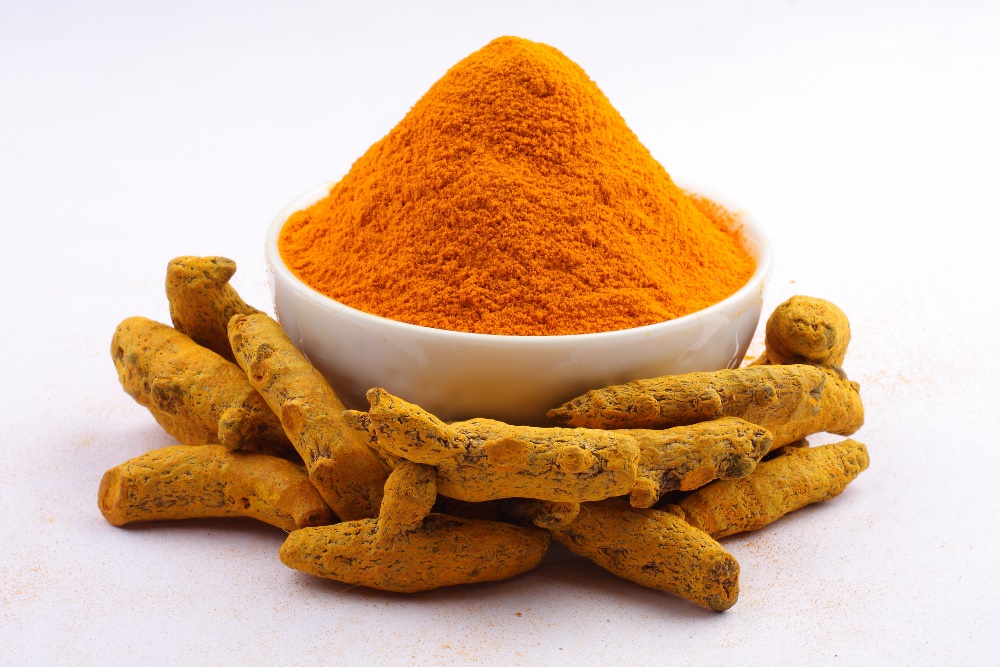 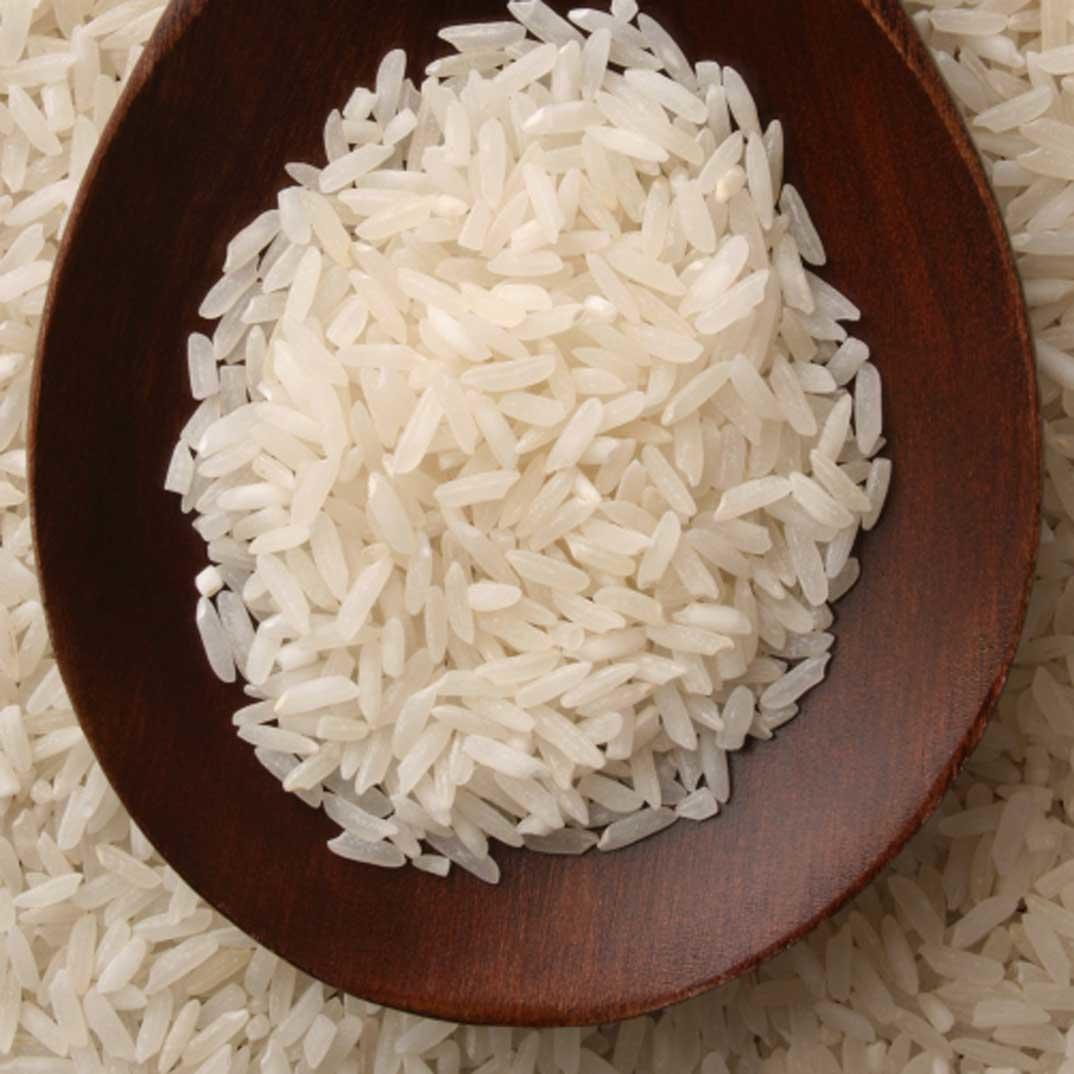 The US Patent and Trademark Office granted patents to American companies for Turmeric (1993) and Basmati rice (1994).
Index
1
Why focus on innovation?
Interface between IPR and Competition
2
A glance at the current IPR and Competition systems
3
4
Moving towards the right balance
Achieving the right balance to respond to such challenges requires injecting Competition principles into IPR implementation…
4
Ideas for International Action (long term)
What does the evidence actually say on the co-relation or causal relation between IPR-Innovation-Competition? 
More patent applications and grants ≠ more innovation.
Conduct further Research
Better defining what is patentable
What merits protection? Further clarify “Patentable Subject Matter” to address ambiguity that ? (TRIPS Art.27.1)  
Overbroad protection due to loose standards hinders innovation.
Consider scope & duration of patent protection
Is the current uniform approach suitable and desirable? Would some differentiation benefit innovation?
Levels of tariff protection vary; so could IP protection.
…injecting Competition principles into IPR implementation…
4
Ideas for Domestic Action by Competition Agencies
Raising awareness on the importance that IPR do not unjustifiably harm competition.
Opinions about specific IP cases and IP norms’ wider market impact.
Advocacy
Identify regulations that hamper competition (even after patents expire).
MDs shall prescribe generics
Tackle burdensome sanitary registration procedures, formalities, etc.
Avoid delays: generics testing shall start ASAP
Generics
Strict vigilance of licensing practices and use of IPR (market power abuse).
Essential Facilities norms for Standard-Essential-Patents (SEPs).
Act against illegal protection-extensions.
Combat bid rigging in public procurement
Enforcement
Generics
…injecting Competition principles into IPR implementation…
4
Ideas for Joint Action by IPR and Competition Agencies
Enhance inter-agency relation
MOUs: formally promote joint activities and give political relevance to the interface.
Networking: harness complementarities and address common challenges.
Joint analysis of common challenges
Workshops and advocacy among IP and Competition agencies, academic and legal communities, stakeholders. 
Joint opinions and studies (all angles of the intersection)
Soft Law instruments
Joint guidelines and criterion.
Building strong ex-ante position to help address joint challenges coherently.
Conclusions
Competition and IPR should work in favour of innovation and consumer welfare, but tensions constantly arise. 
As innovation and technology play an increasingly vital role in development, closer attention must be paid to the IPR-Competition interface.
IPR are means to stimulate innovation, but IPR abuse harms innovation. Competition principles should be considered in IPR implementation to achieve a right balance.   
Proposals involving the legitimate use of existing flexibilities nationally (competition advocacy & enforcement, inter-agency coordination) should be implemented in the short-term.
Proposals involving re-evaluation of international IPR legal instrument should be part of long-term strategy, but discussions should start now.